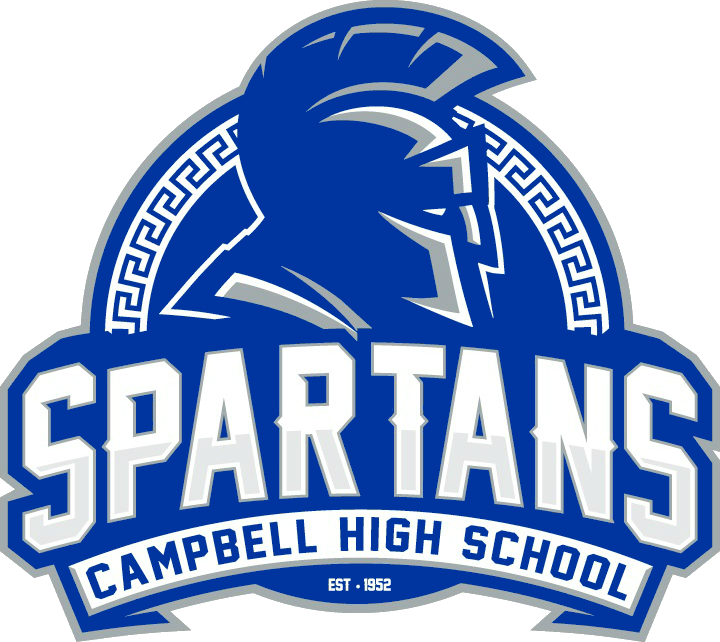 Freshman Focus
CHS School Counselors and Staff
A-Bo: Mrs. Burke-Collins
Br-F: Mrs. Ellison-Brown
G-K: Dr. Amand
L-Pa: Mrs. Wright
Pe-Sam/AVID/ESOL: Mrs. Schloemer Bryant
San-Z: Mrs. Jackson
Dual Enrollment/Registrar: Mrs. Loftin

Counseling Intern: Mrs. Beasley
Graduation Coach: Dr. Hays
Social Worker: Ms. Fain
College & Career Consultant: Ms. Janet Ndah
Counseling Desk Clerk: TBA
Records Clerk: Mrs. Askew
Let’s Discuss
GPA
The Importance of Course Rigor
Transcripts
Promotion Requirements
Graduation Requirements
Dual Enrollment
Responsibilities in the Classroom
What’s a GPA and Who Cares?
Different kinds of GPA
Weighted and Unweighted (Cumulative)
Core
HOPE
College
 Weighted GPA determines class rank
GPA Examples
Example 1




3.0 + 4.0+ 3.0+ 3.0= 13
13/4 = 3.25 GPA
Example 2





2.5 + 3.5+ 3.0+ 4.0= 13
13/4 = 3.25 GPA
Why take Honors and AP classes?
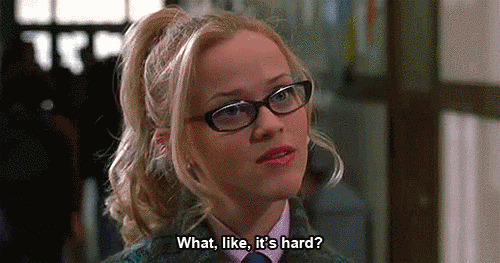 Why take Honors and AP classes?
Provides opportunities to improve study skills
 Familiarizes you with college level work 
 Can boost your cumulative GPA and class rank
 Prepares you for big tests (ACT, SAT,  ASVAB,  Accuplacer,  Milestones)
 Gives you an advantage in college admissions
 Allows you to expand your interests
 May be eligible for college credit (AP Exam)
 Improves work ethic and critical thinking skills for workforce
Report Card v. Transcript
Transcript
Report Card
Grades from one semester
 Unofficial document
 Used by parent or guardian 
 Includes some personal information (address, Cobb ID)
Record of all high school final grades
Official legal document
Used by colleges, military, and employers
Includes identifying personal information (DOB, address, state ID)
Includes class rank & cumulative GPA
What does your transcript say about you?
Your cumulative GPA
Your class rank
Rigor or level of difficulty of courses
Courses that count toward your HOPE GPA
Graduation requirements
Attendance
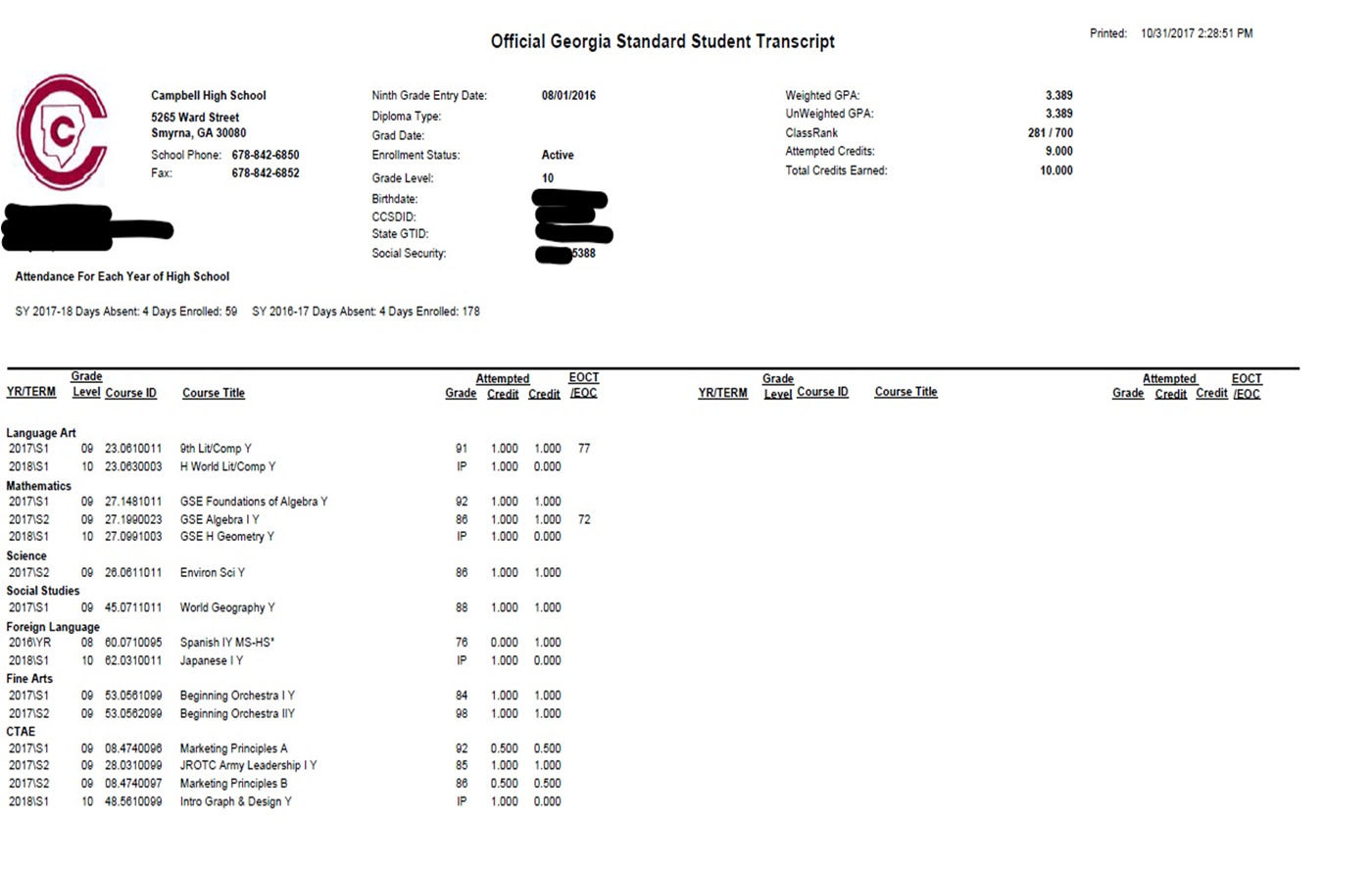 Graduation Requirements
*23 units Required for graduation!
4 units    	English (Ninth Lit and American Lit)
4 units    	Math (Algebra I, Geometry, Algebra II)
4 units   	Science (Biology, Physics, Environmental Science or Chemistry)
3 units    	Social Studies (World History, US History, American Govt/Econ)
½  unit  	Health
½  unit 	Personal Fitness
3 units    	Career Tech/World Language/Fine Arts (pathway completion encouraged)
4 units   	General Electives
Promotion Requirements
Promotion Requirements:
9th to 10th:  5 credits (1 credit each in required or core Lit, math, science)
10th to 11th:  10 credits (2 credits each in required or core Lit, math, science)
11th to 12th:  16 credits and have met all other promotion requirements
EOC/Milestones count as 20% in certain courses
Career Pathways
Audio Video Tech
Army JROTC 
Early Childhood Education
Plant Science/Horticulture
Graphic Communication
Culinary
Engineering
Digital Design
Programming
Marketing
Fashion, Marketing, and Retail
Public Safety
Being Successful in High School
Basic Requirements
Going Above and Beyond
Come to school regularly
Be in class on time
Have your materials
Pay attention in class
Complete and submit your assignments on time
Find out what you missed when absent and make up work in a timely manner
Check your grades
Review & preview notes
 Attend tutoring
 Communicate with your teacher
 Take detailed notes
 Study nightly
 Keep a calendar
 Stay organized
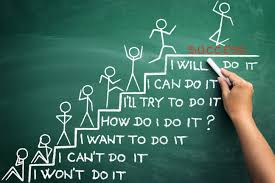 Dual Enrollment
Dual Enrollment, formerly Move On When Ready (MOWR), is a Georgia program that allows high school students to earn college credit while working on their high school diploma. 
The program covers tuition, mandatory fees and required textbooks. 
The goal is to increase college access and completion, and prepare students to enter the workforce with the skills they need to succeed.
Career Cruising
Career Cruising
Take a career interest inventory
Match your interests to a career
Explore careers
Listen to personal stories from people in careers
Find out what type of school or training is needed for careers
Find out what a career pays
Save 3 careers to their portfolio
Resources
Parentvue
Tutoring (Teacher, Department, Student Clubs and Organizations)
Power Surge
Credit Recovery (Course Extension, After school Gradpoint, CVA, Summer School)
After school STEM program
Khanacademy.org (for homework help and test practice)
Gafutures.org
Careercruising.com (students have logins and can send parents invitation for an account)
Collegeboard.org
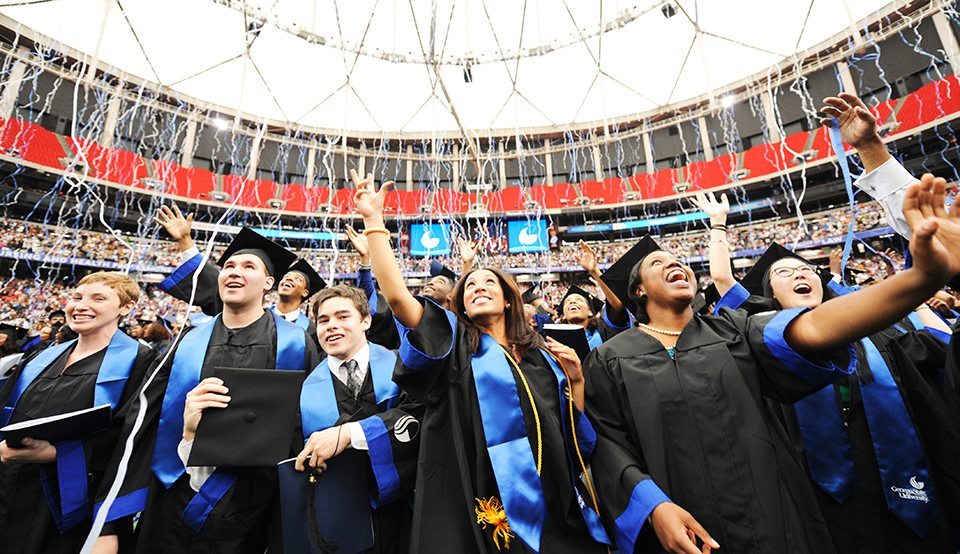 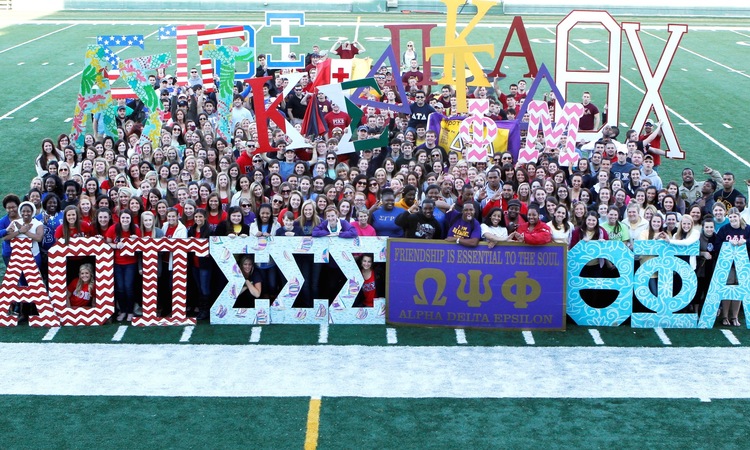 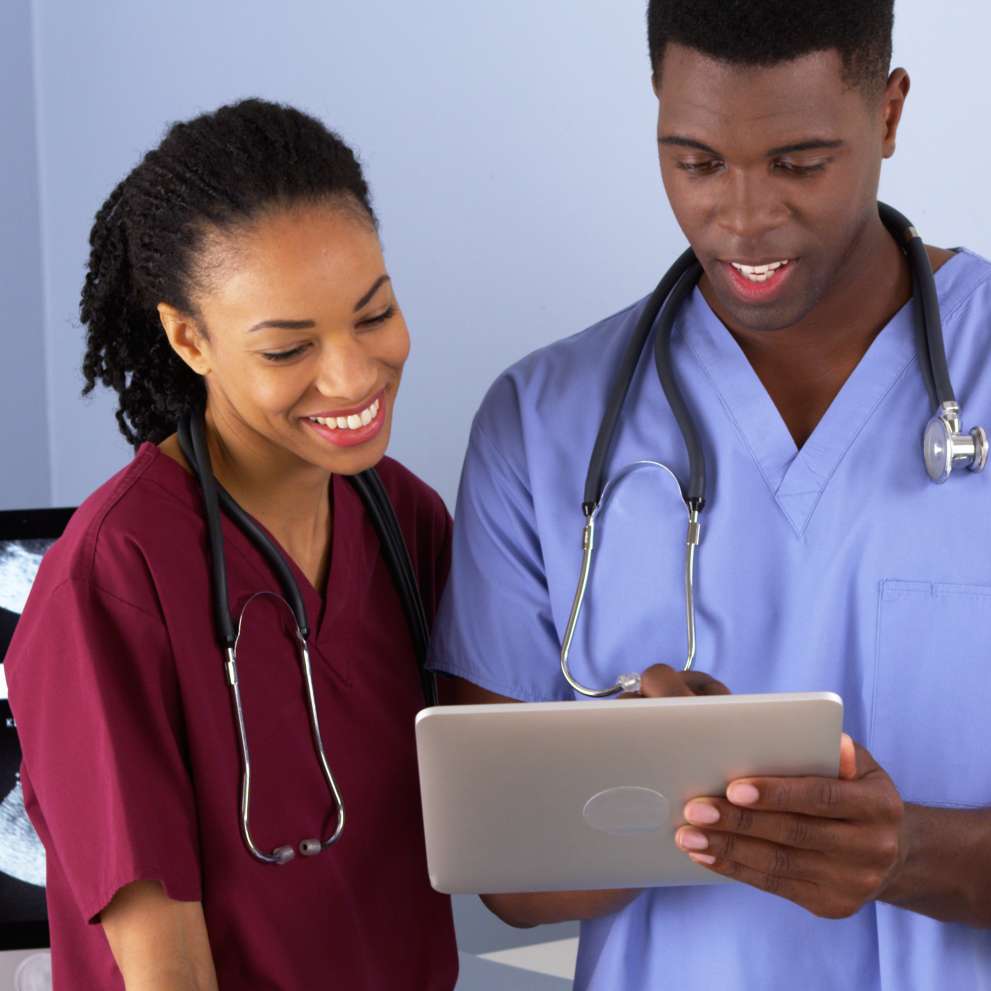 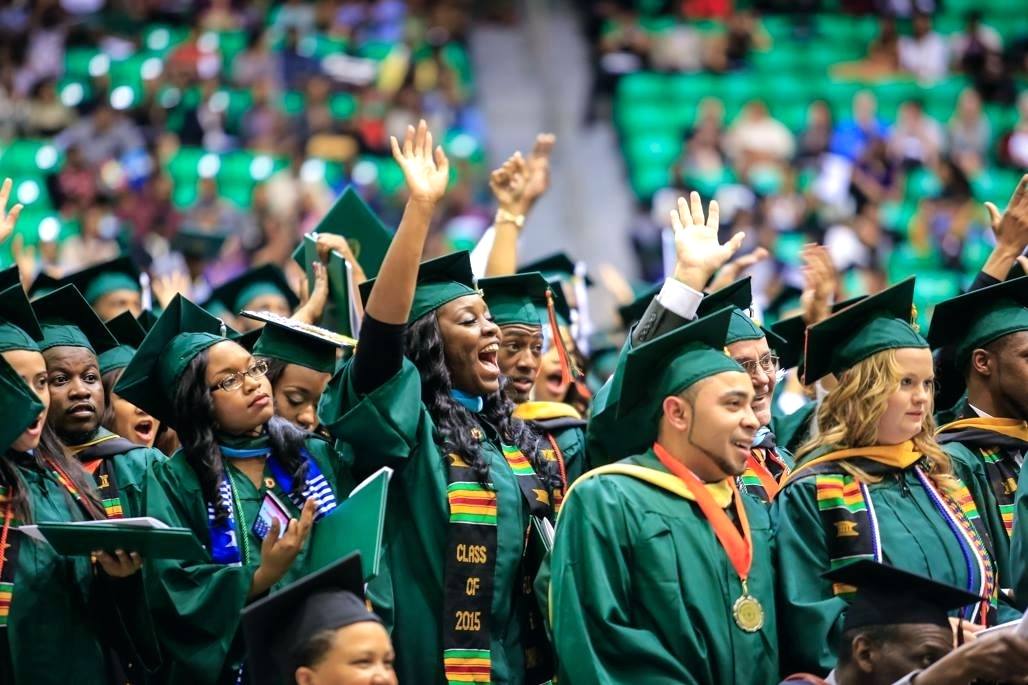 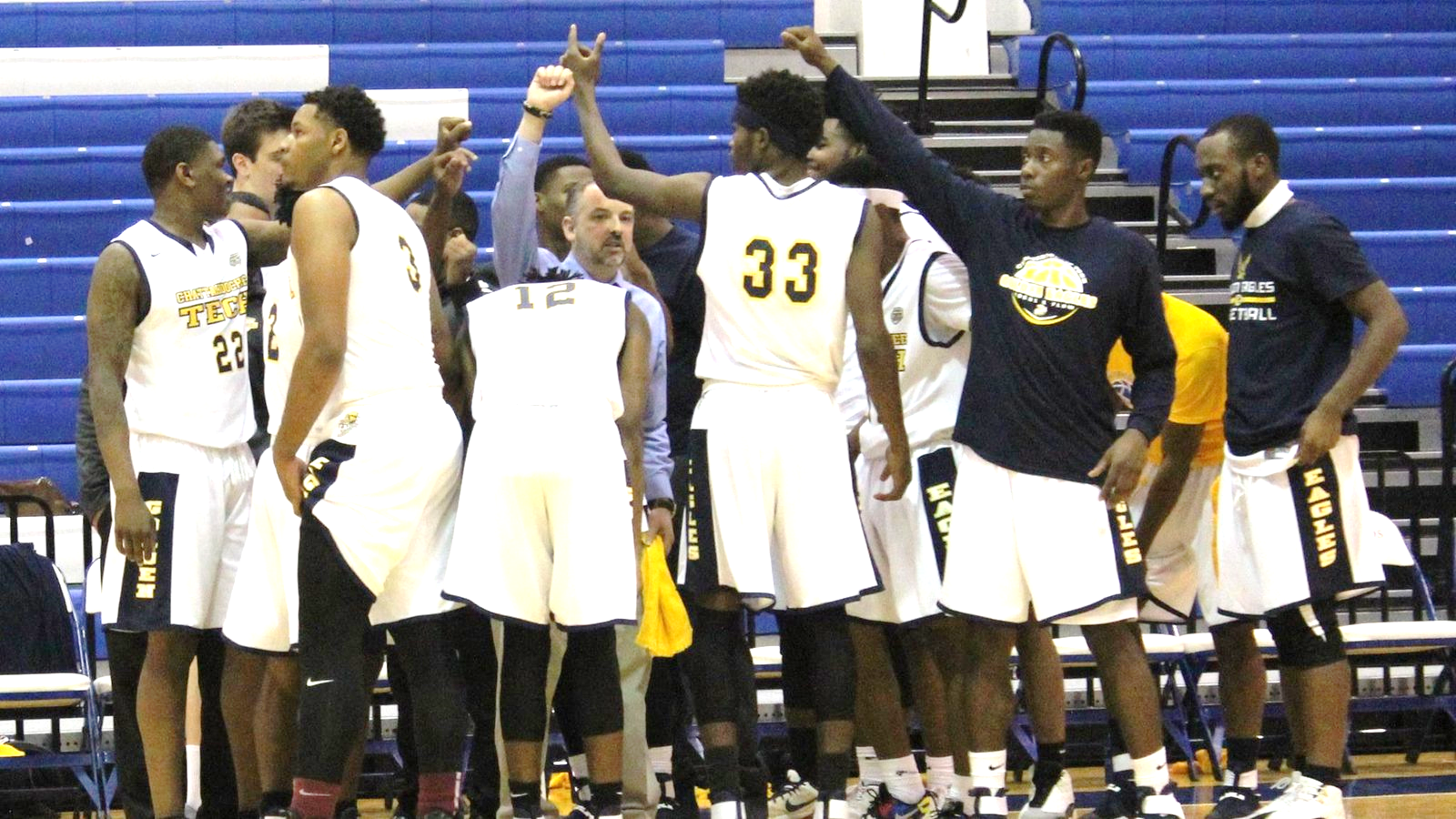 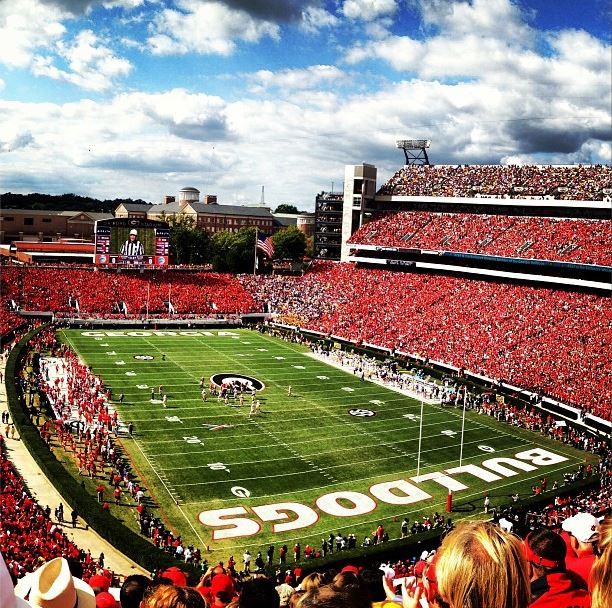 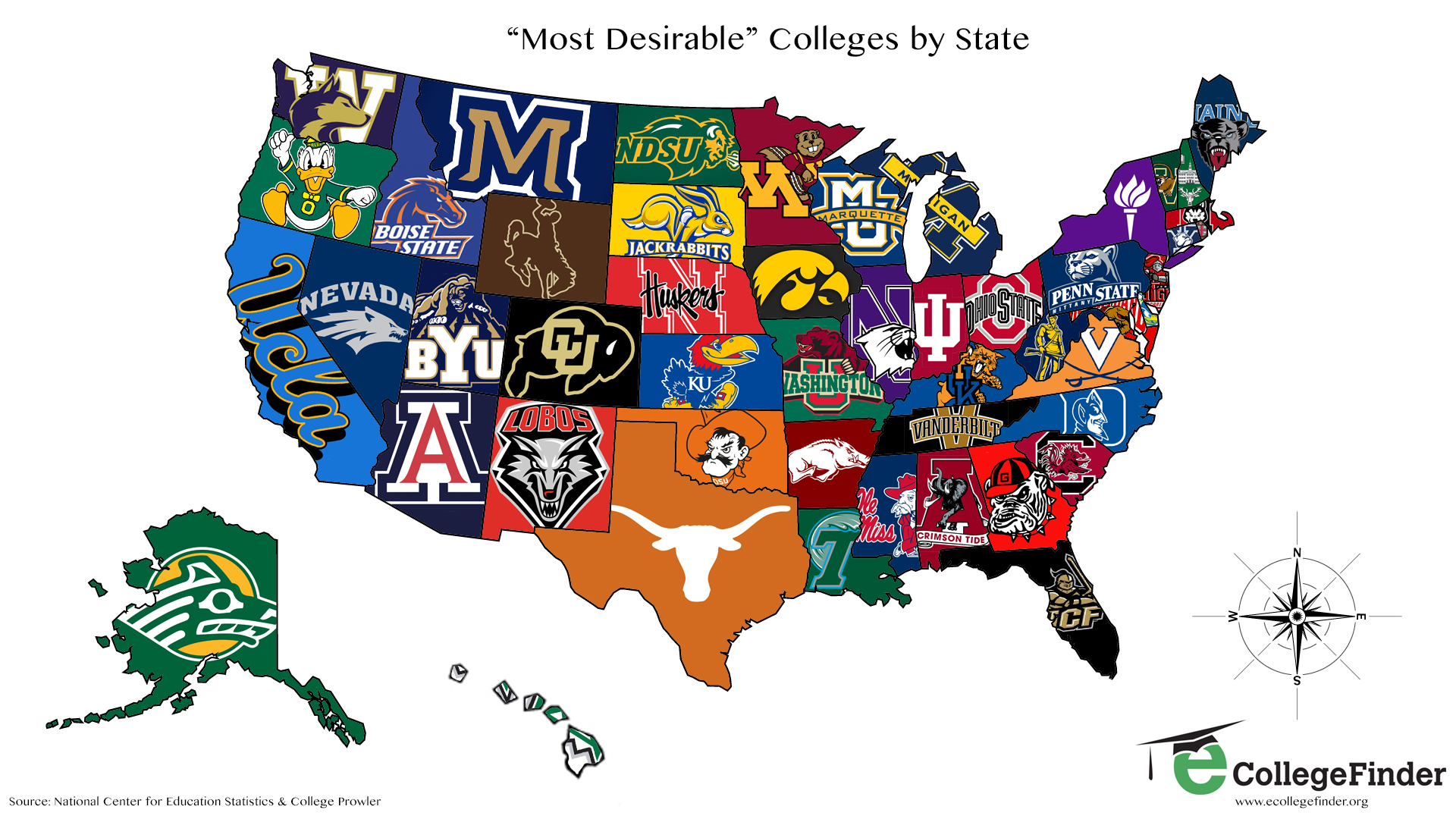 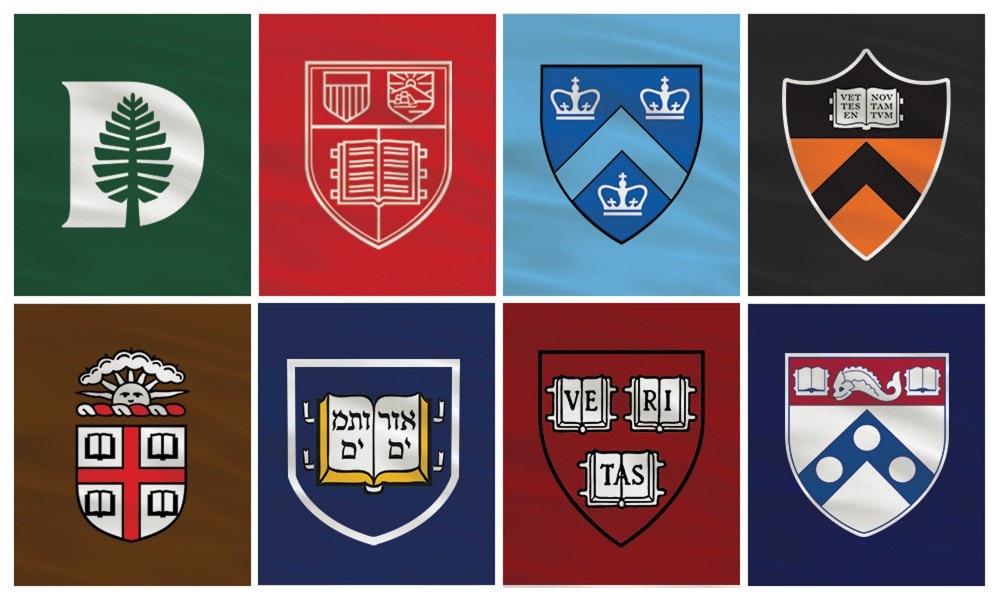 What does the future hold?
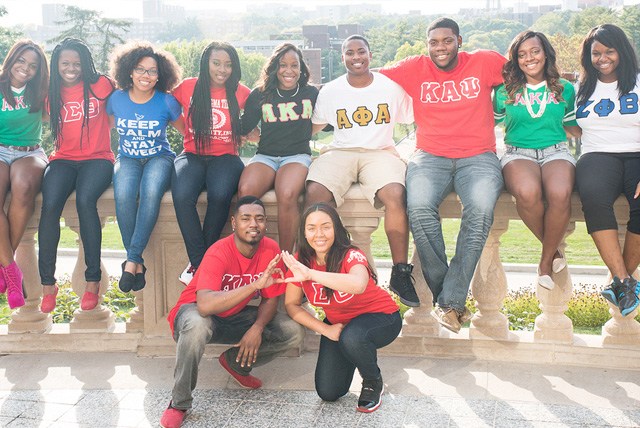 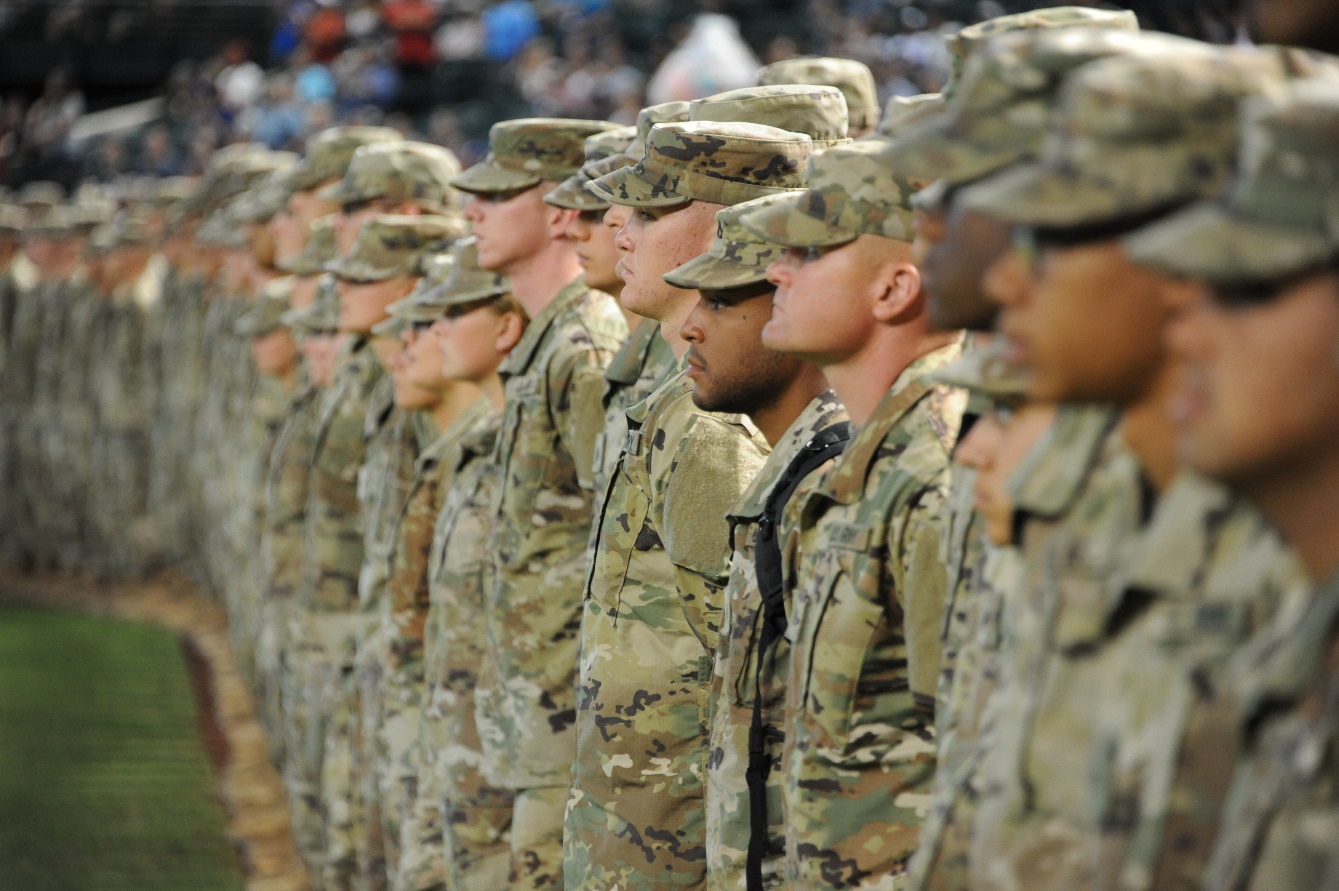 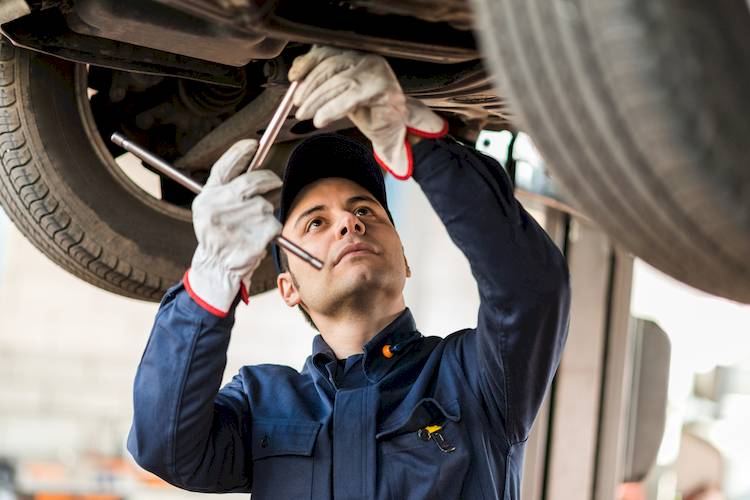 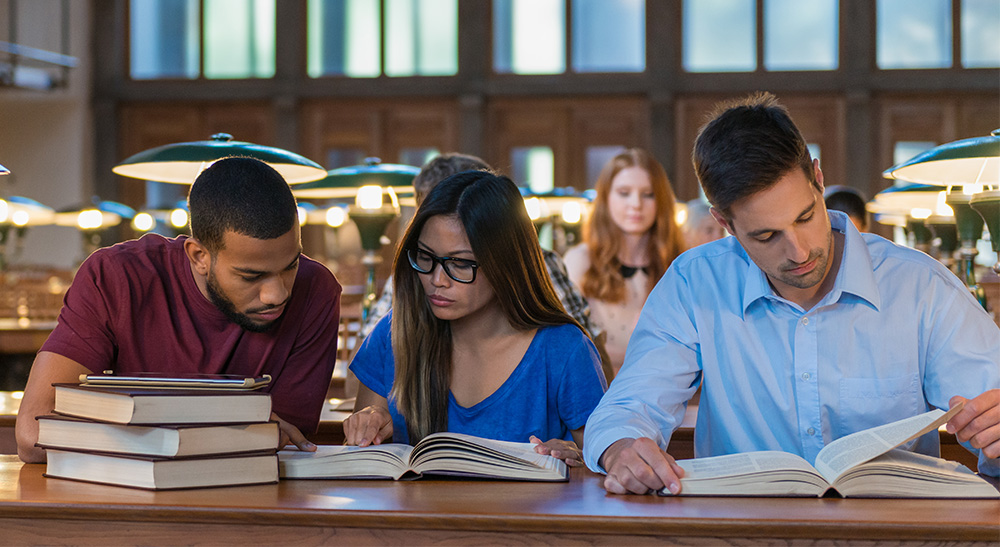 Contact Us
http://bespartansharp.weebly.com/